LGBTQ+ Data Collection & Storage Practices
Nazely Kurkjian, She/Hers, SUNY System Administration
Courtney D’Allaird, They/Them, University at Albany
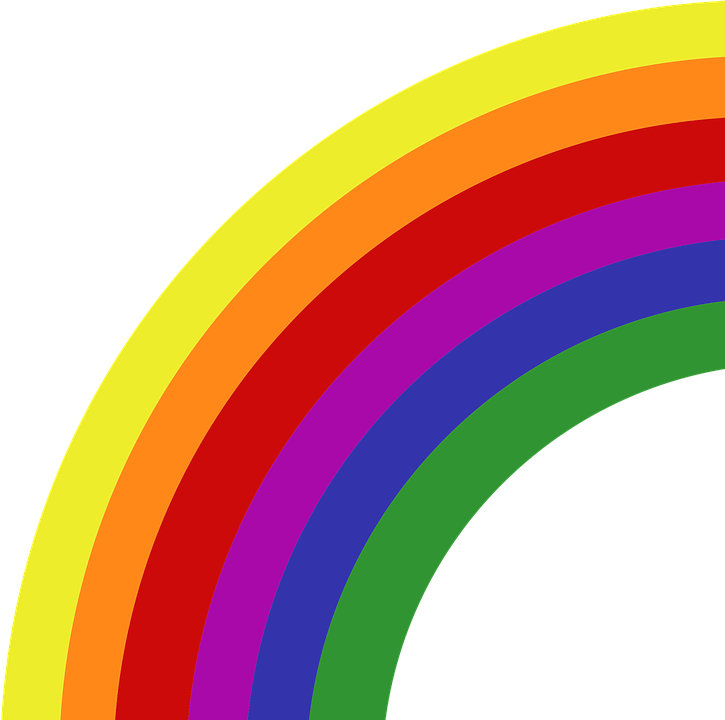 More Than Words
LGBTQ+ means
Lesbian, Gay, Bisexual, Transgender, Queer and Questioning…..
+ = There are many identities within and beyond this limited acronym

Pan, Omni, Ambi, Demi, Asexual, Gender Queer, Non Binary…etc.
Introduction
Increase in awareness
Increase in students openly identifying as LGBTQ+
Students are coming out at younger ages
Increase in legislation, policies protecting LGBTQ+
Campuses are increasingly including LGBTQ+ identities in data collection efforts
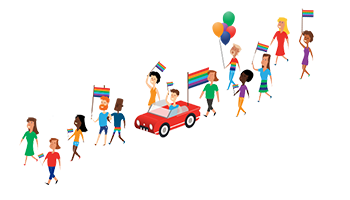 [Speaker Notes: Why are we talking about this? Firstly, there’s a nationwide effort to improve data collection to enhance college completion. Diversity is another critical topic in higher education and should be infused within data collection efforts. We must adjust to and reflect the experiences and outcomes of all students.

Colleges & Universities are increasingly including LGBTQ identities in data collection and storage practices - beginning with the college application and including LGBTQ within other campus recordkeeping and day to day systems (housing portal, counseling portal, healthcare portal, advising, ID cards, etc.). 

It is crucial to be inclusive of sexual and gender minorities as access is explicitly stated in SUNY’s mission, diversity is highlighted as a core value and commitment of the SUNY system, and completion is a major goal. Not including LGBTQ+ identities invisibilizes and trivializes this student cohorts’ unique experiences navigating our institutions. LGBTQ+ Data Storage & Collection speaks to the basic human need of belonging, mattering, seeing yourself & your identity reflected in both the structural and cultural environment]
What We Know
LGBTQ+ Identity is not tracked inclusively
	Inform completion/drop out rates	Provide students who identify with direct resources- targeted emails etc.
Transgender & Gender Nonconforming Identities
	Experience higher levels of harassment and violence 	Need access to basic resources: Bathrooms, Housing, Safety	Are more likely to be singled out
[Speaker Notes: Recordkeeping on college campuses post a myriad of issues for transgender students. Most are exclusive of transgender and non-binary identities. As such, it creates situations where students may be outed to professors, peers, and other campus professionals. This places these students at risk of interpersonal victimization, contributing to psychological and emotional stress (Seelman, 2014). Bad or unintentional processes in place for modifying name/gender may lead to sharing identity information with family members and community...some have lost financial and other supports...

Oftentimes, transgender people being transitioning socially before taking legal and/or medical measures. Barriers to modifying name/gender legally...

There’s a real need to know whether or not they are completing because LGBTQ+ people have different outcomes and unless we can see them we can’t deal with these other issues. Inequities in educational and psychological outcomes…]
Support from Entry to Exit
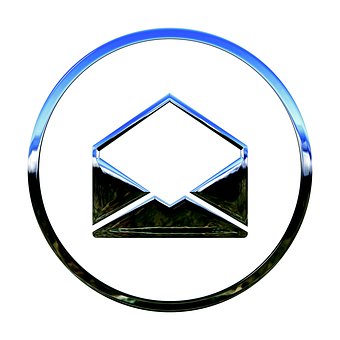 Application
Email
Mail
SIS/CRM - students & employees
Academic Technologies
LMS/CMS - course rosters
Identification cards
Co-curricular Technologies
Other portals (health, housing, etc.)
Graduation - diplomas
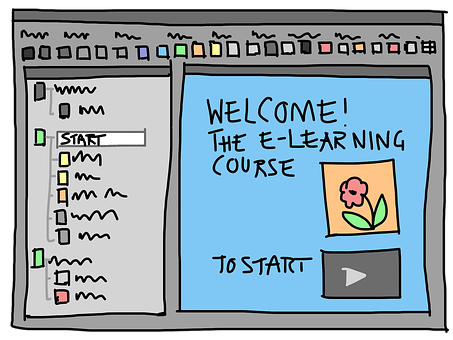 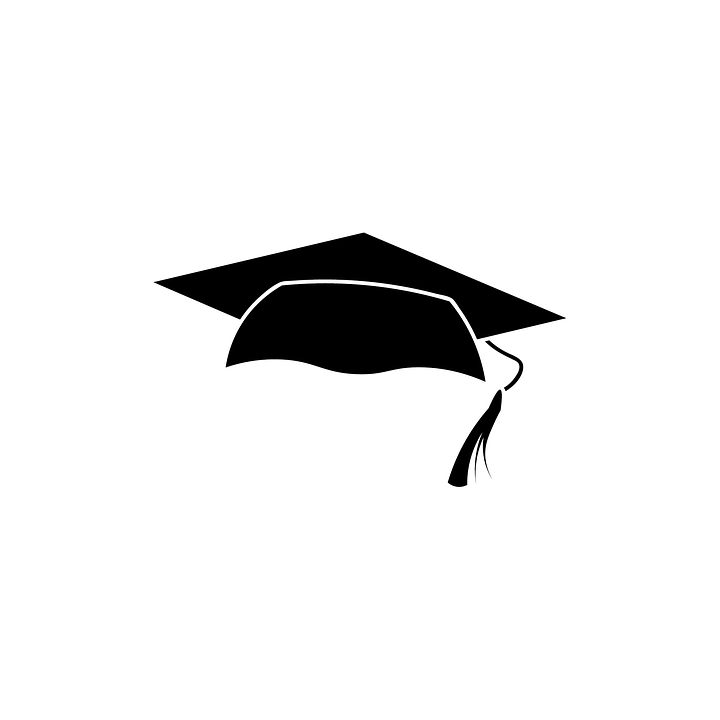 [Speaker Notes: How do we support from entry to exit? Considerations…

Mail?]
Key Issues
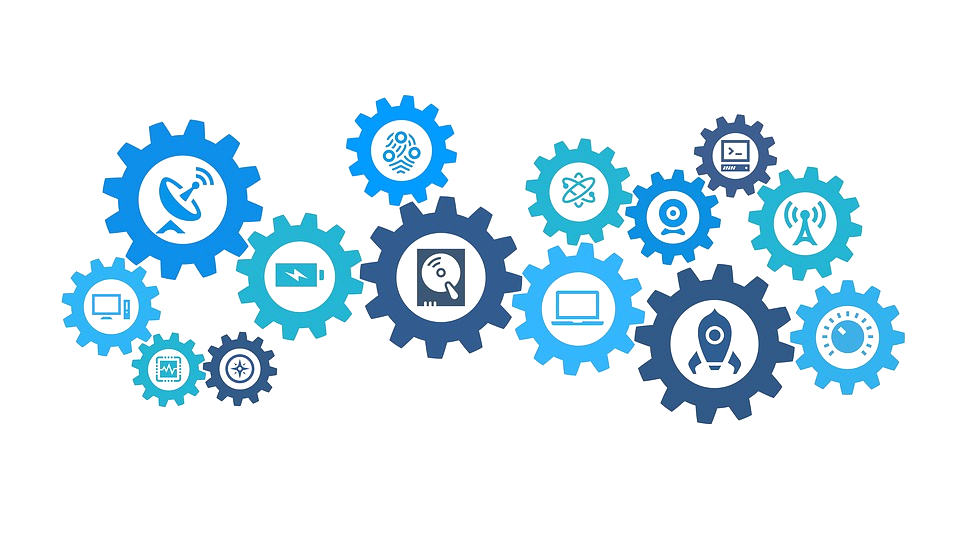 Systems
Confidentiality
Tracking 
Communicating
Reporting
[Speaker Notes: Key issues: Systems and Data Governance

Will you store information regarding gender identity in your database?
What methods are you using to capture this information? (application, form, self-service, etc)?

System synergy: Our systems aren’t always set up to support LGBTQ+ community
Do you send this information to other systems or do you receive this information from other systems?
Ideally, changing a name in one system should populate other campus systems. 
Are existing systems talking to each other? If yes, can everyone see that? Determine who needs to know.
If not, who can see? Does the student have to self-identify at every department? 
Revise software and processes to allow students who have not legally changed their name and genders to easily have a preferred first name and gender on course and grade rosters, online directory listings, identification cards, and other institutional records and documents. Otherwise students may be outed. This is an issue of privacy and safety
When working with vendors, ask about how this impacts various communities, including LGBTQ+. Is there a column for x, y, z? Is it on their roadmap? We have purchasing power!  

DATA GOVERNANCE - audience manages data for the school; their programming is what passes grades, name, gender, clubs, date of birth, etc.
Tracking 
Important for: visibility & validation, academic outcomes/student success
What populations of individuals may track their gender identity (prospects, applicants, students, alumni, etc.)?
Do you have data governance rules regarding how the data may be used? Should be same rules that guides race/ethnicity
How are you helping other offices set up their structure to enable them to track students 

Confidentiality
Important for: dignity & respect, privacy, safety
We have historic issues with people sharing information about gender identity (housing, mail, etc.) 
Who maintains the information for these individuals (individual, identified employees, external system)?
Remember: HIPPA, FERPA
Do you restrict who has access to this information? Should only be shared with necessary administrators and authorities if required by policy or law and should be kept private in all other cases
Similar to students with disabilities, this information needs to be available to very few people
Who needs to know/see (permissions), training & education

Communicating
Continuing students may not be aware of the ability to update this information
Share relevant policies and procedures; how this information will be governed

Reporting
Demographic data is gathered and reported, including gender data
Ratio reporting: IPEDs-might have this on their website]
What are other campuses doing?
Nationally
NY State 
SUNY
[Speaker Notes: Inquiring about sexual orientation and gender identity for all student applicants/registrants:
Washington State Community and Technical College System

Application, identification...chosen name policies, student surveys with SO & GI included, allowing students to modify name in email, LMS, etc.

NYS does not require SRS in order to modify gender marker on birth certificate or drivers license

SUNY Administration
Adding gender identity option to SUNY Application
Ask questions about gender identity in Student Information Survey and Student Opinion Survey

University at Albany 
6 week survey]
Contact Information
Nazely Kurkjian	
Coordinator of Disability, Diversity & Nontraditional Student Services
Office of University Life
SUNY System Administration
Nazely.Kurkjian@suny.edu 

Courtney D’Allaird		
Assistant Director
Coordinator, Gender & Sexuality Resource Center
Office of Intercultural Student Engagement
University at Albany
cdallaird@albany.edu
Additional Resources
An Institutional Responsibility: Tracking Retention & Academic Success out of LGBT Students
Recommendations of transgender students, staff, and faculty in the USA for improving college campuses
Model District Policy on Transgender and Gender Nonconforming Students
AACRAO Gender Identity/Expression in Higher Education